Basic Care of the Ventilated Patient
Objectives
By the end of this session, you will be able to verbalise:
Equipment Safety
Patient Safety
Patient Comfort
needs required for the ventilated patient
EQUIPMENT SAFETY
Emergency safety checks
Airway drawer
Alarm limits (monitor & ventilator)
Ventilator (humidifier setting, water)
All equipment plugged in, charging
Bedspace clear of clutter
Ensure access to airway, emergency bell
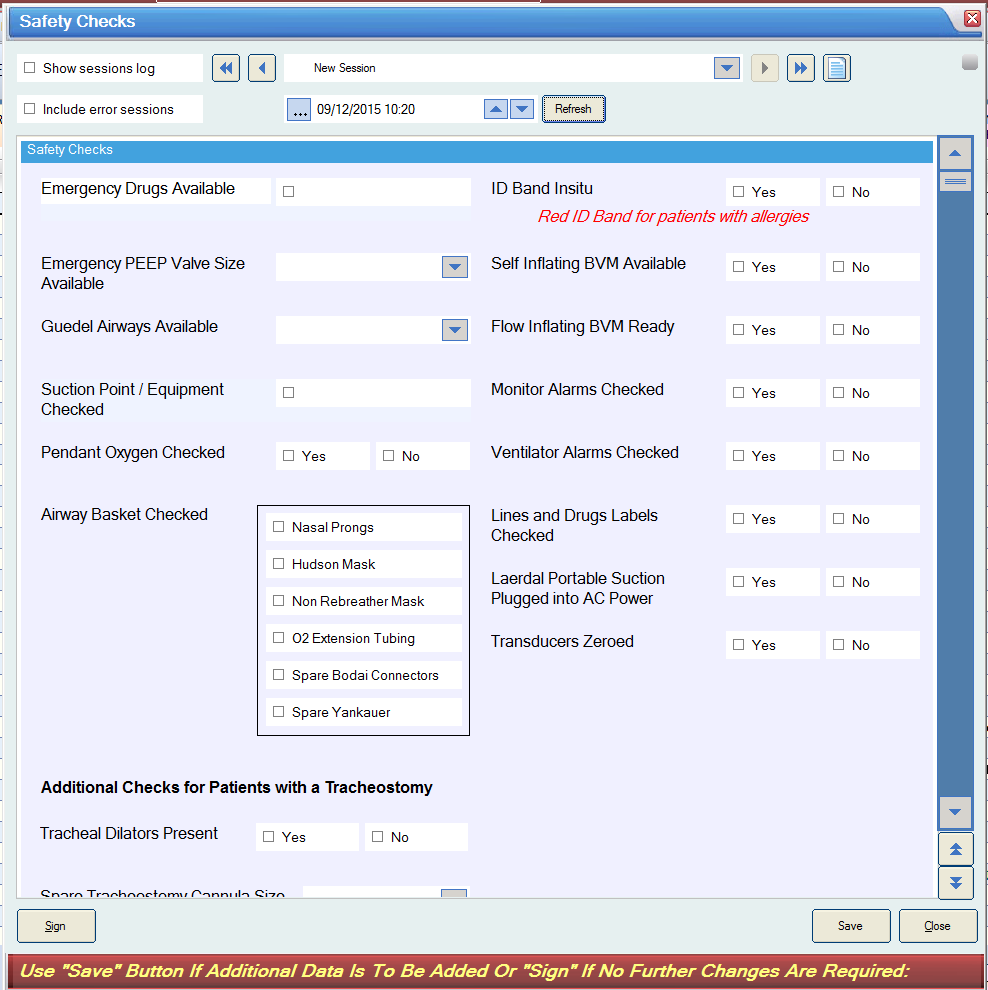 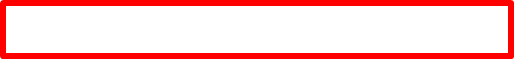 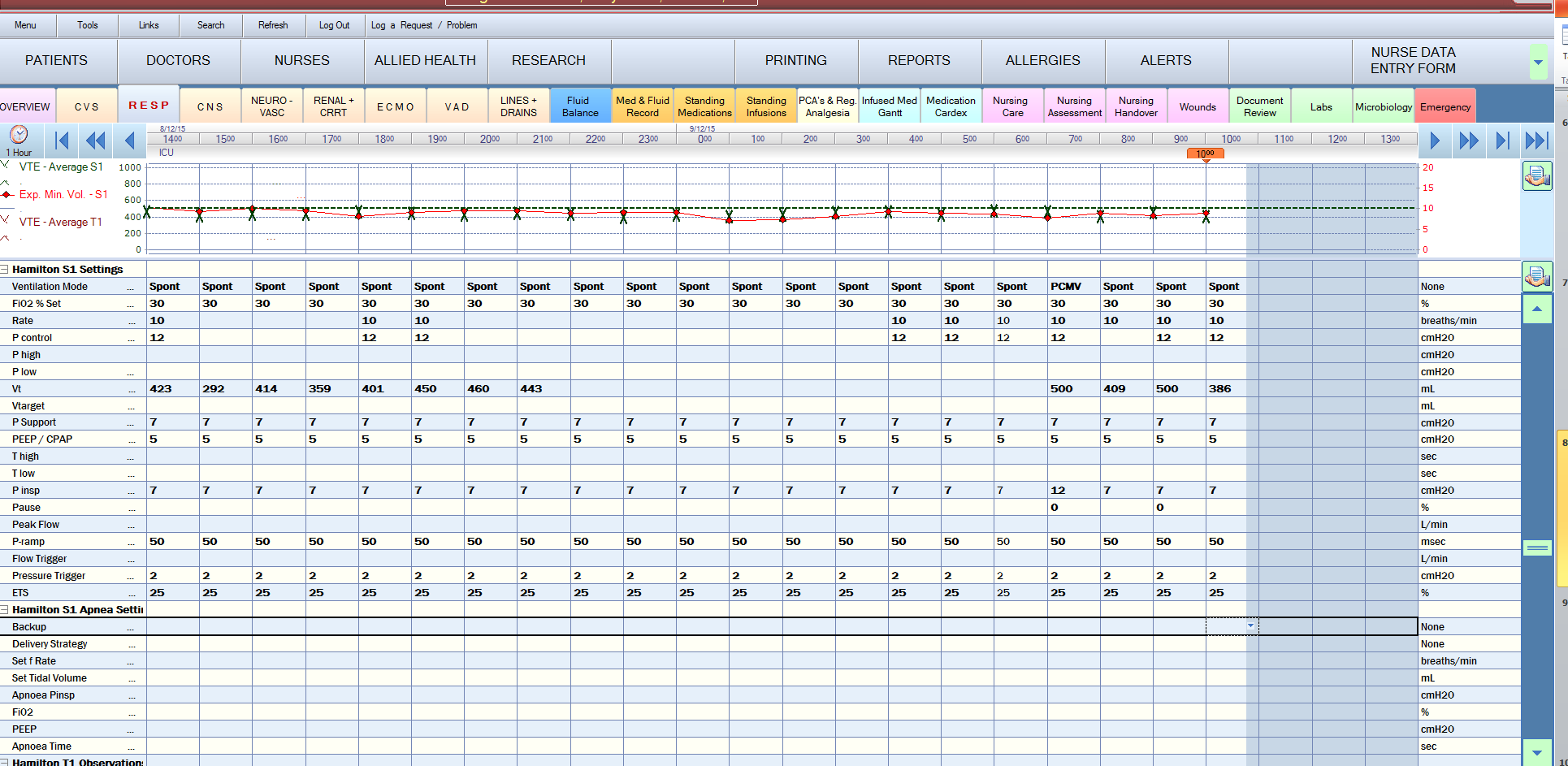 Start of EVERY shift!
PATIENT SAFETY
Continuous observation and monitoring with a 1:1ratio

Systematic and comprehensive assessment
Airway
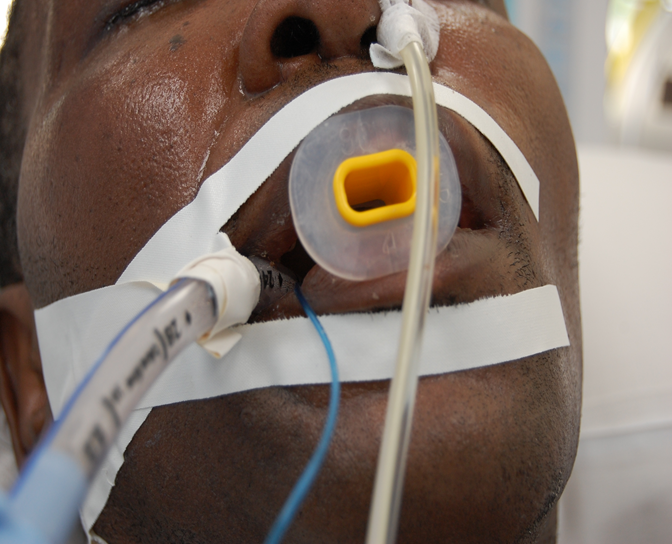 Airway secure
Size
Length
Position
Cuff pressure 
Condition of mouth
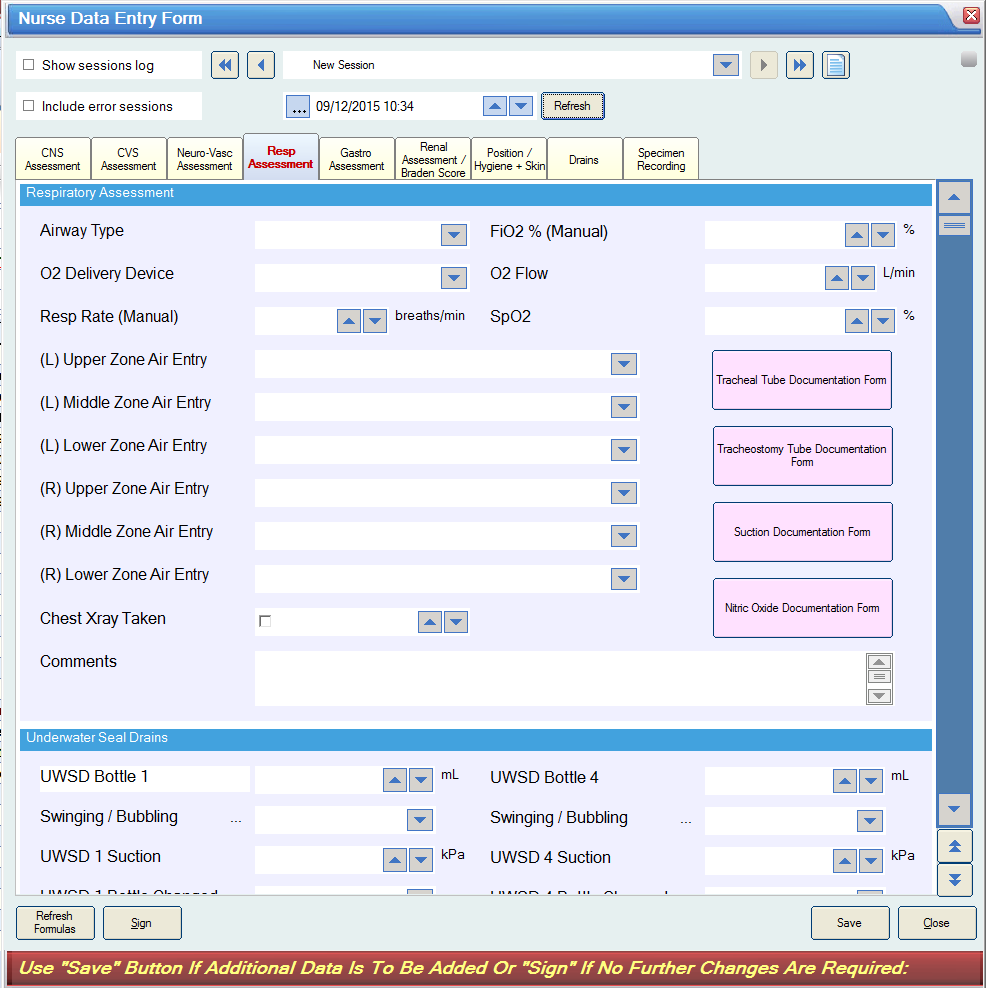 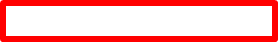 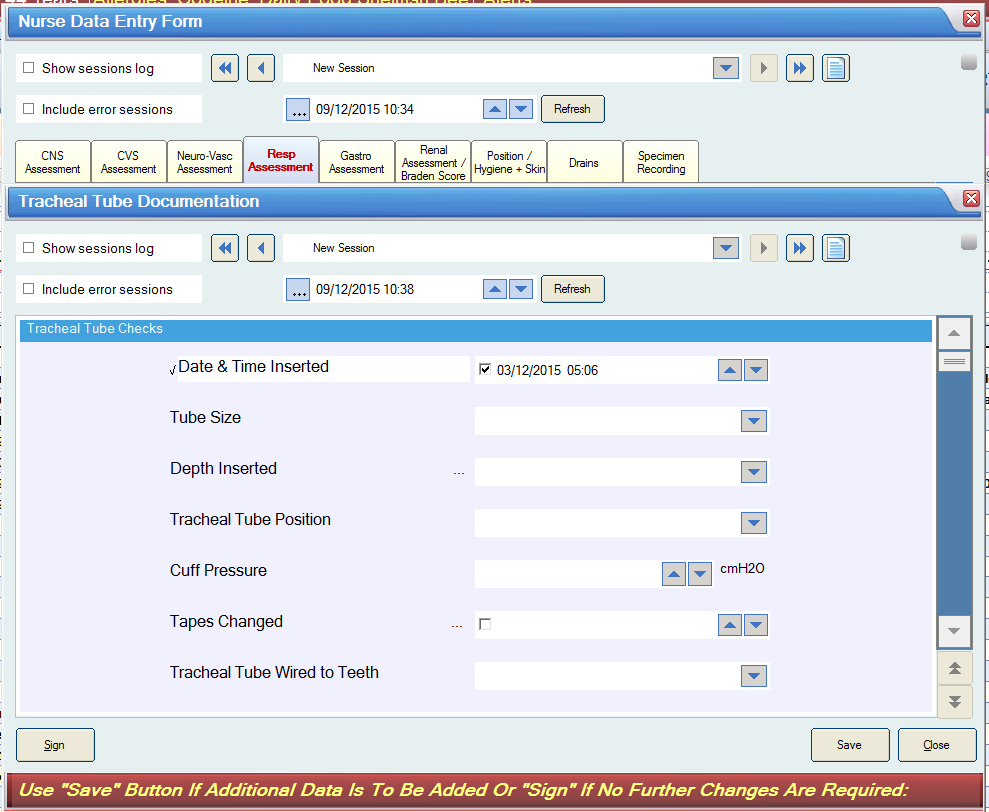 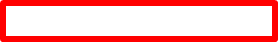 TUBE
Incorrect placement puts patients at significant risk
Auscultation
EtC02
Radiological
Security
CUFF
Too High vs Too Low
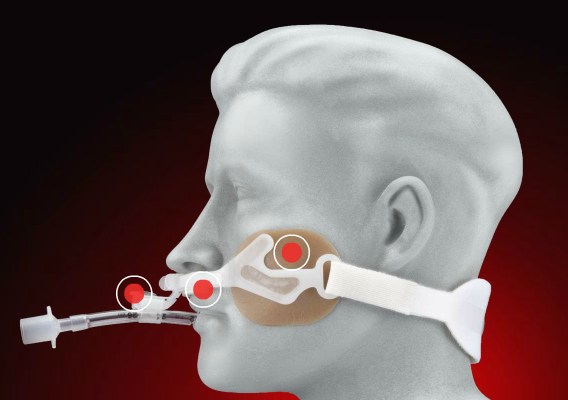 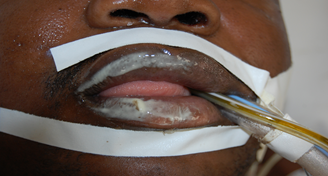 Secretion ClearancePotentially hazardous activity!
Bleeding 
Infection
Atelectasis 
Hypoxaemia 
CVS instability
Raised ICP
Secretion clearance
Frequency determined by patient need. 
Indications for suctioning:
 Coughing
Auscultation 
Review of secretion production 
Spo2, ETCO2 
Airway pressures 
Tidal Volumes 
Prior to suctioning, first assess 
Cardiovascular stability
PEEP
Minimising risk of complications
Pre oxygenation
Catheter not more than double of the diameter of the endotracheal tube
Continuous rather than intermittent suction
No longer than 15 seconds
Prevent repeated trauma to the carina
Reduce number of passes
Humidification
Avoid saline lavage
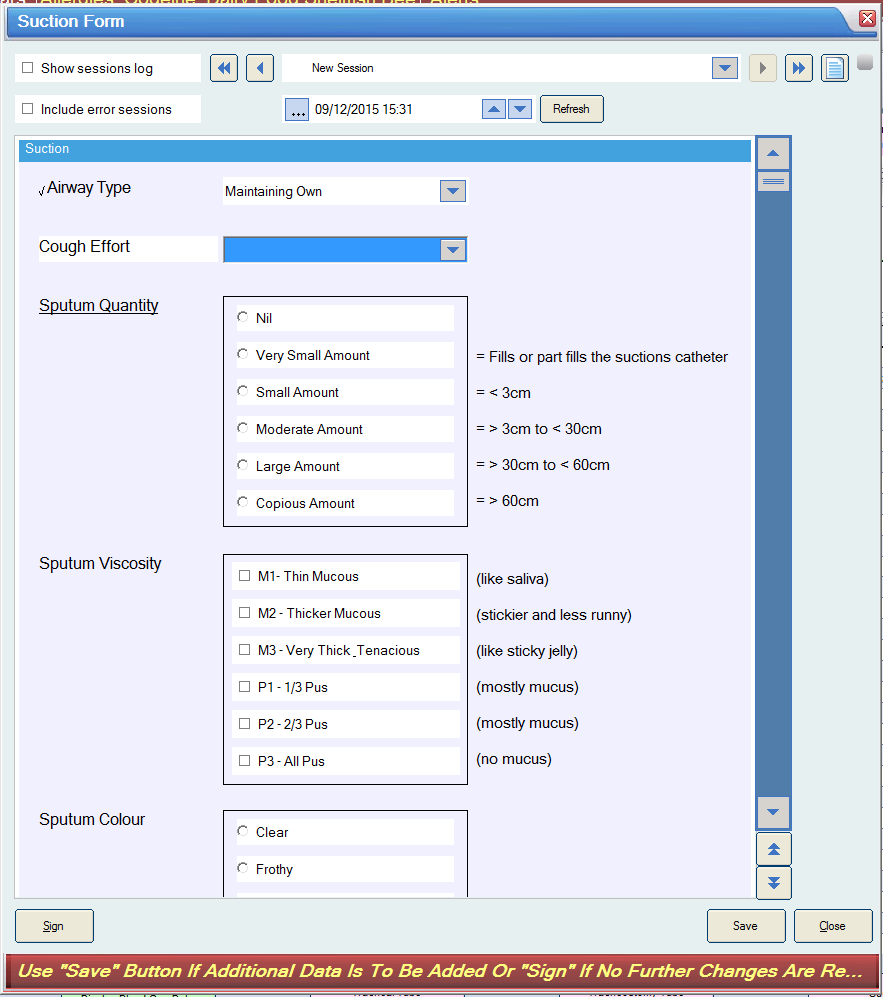 Breathing
Rise and fall
Patient colour 
Respiratory Rate 
Ventilator settings & observations
Sp02
EtC02
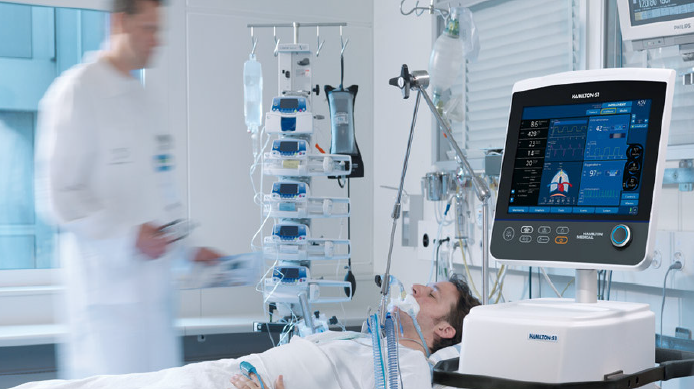 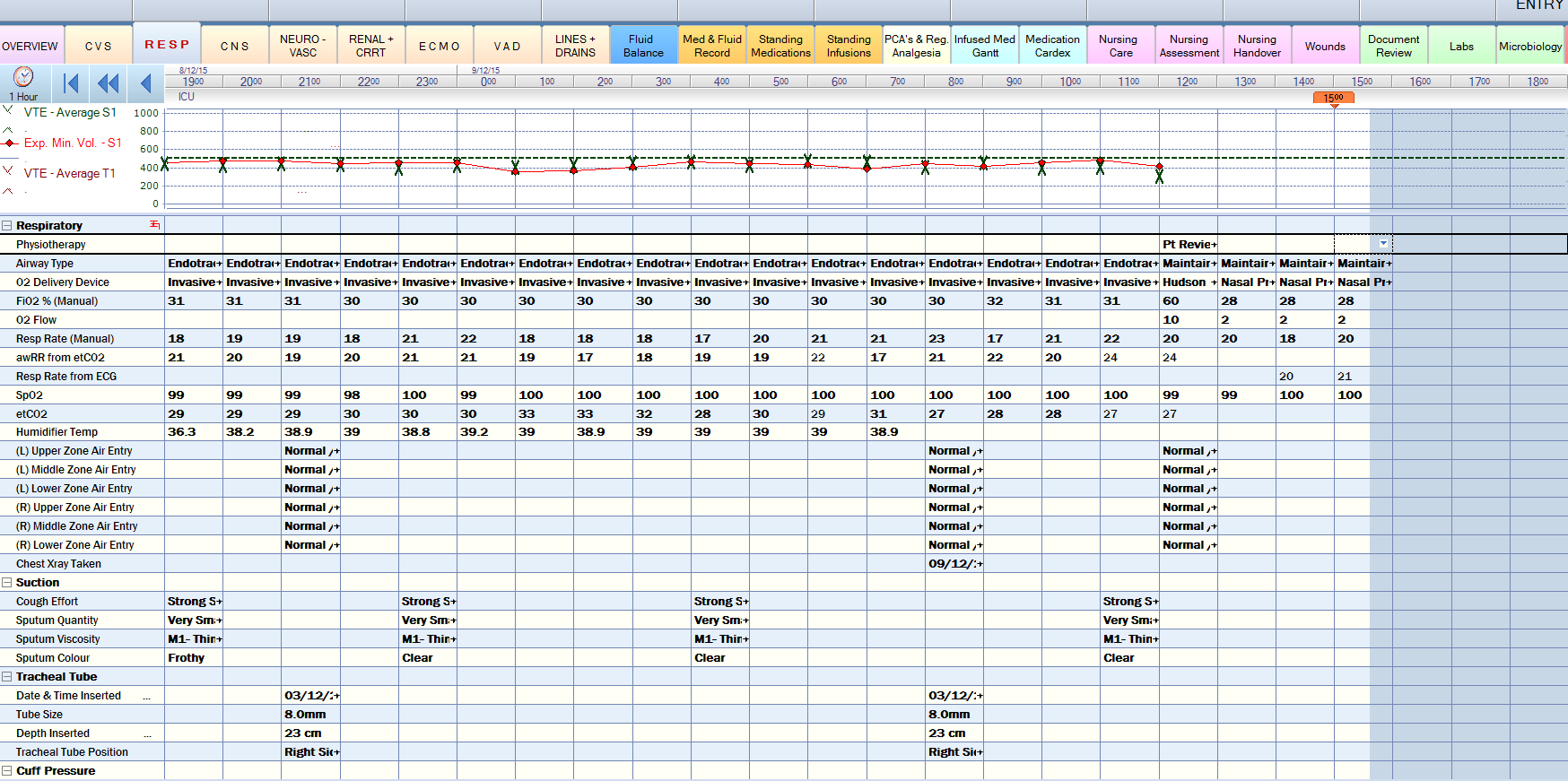 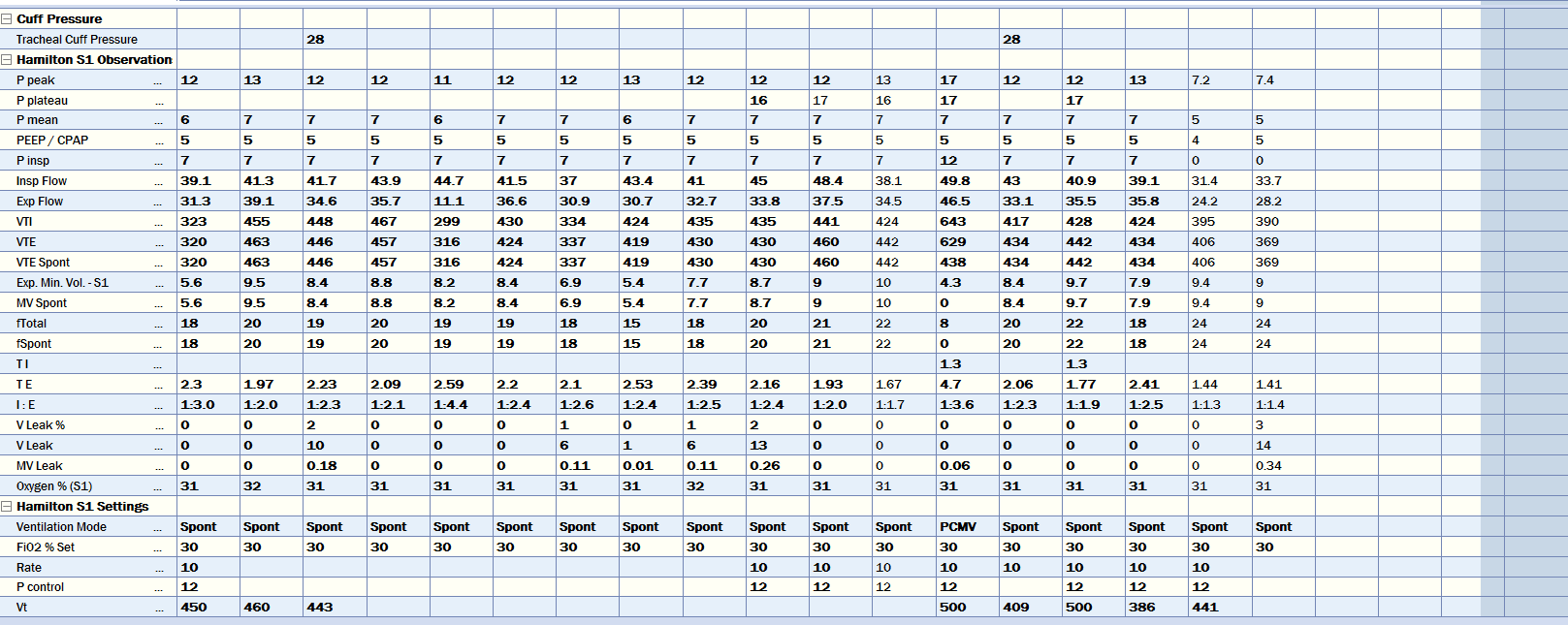 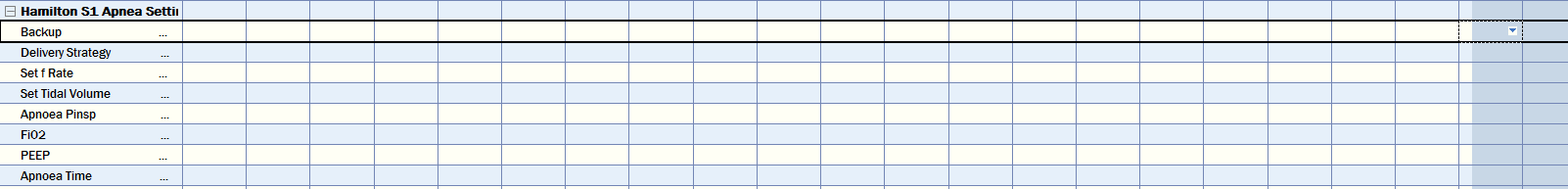 PATIENT COMFORT
Interventions should have a positive impact & assist in the patient’s progression toward desired outcomes 

Patient Positioning
Eye care 
Oral Care
Patient positioning
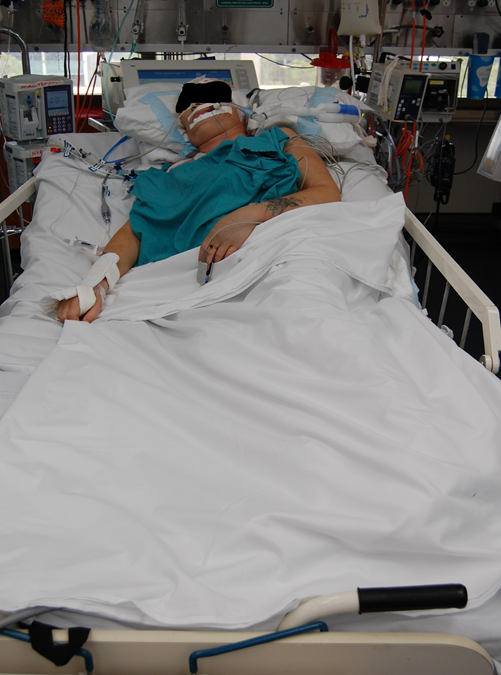 Position specific to pt goals
Head up 30*
reduce aspiration / VAP 
Improve comfort (alignment)
Consider hemodynamic stability, lung pathology 
Improves gas exchange
V/Q matching
   Decrease WOB 
Improves range of motion, muscle strength and function
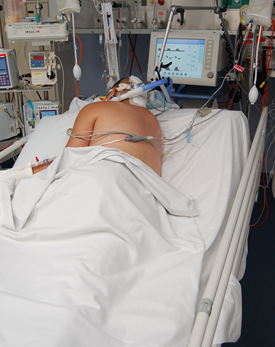 Eye care
ICU patients are a high risk group dependent on eye care to maintain eye integrity.  
In sedated patients, there’s a loss of basic eye protective measures, resulting in:
Corneal dehydration 
Corneal abrasions 
Infections  

Individual assessment essential to 
determine eye care needs.
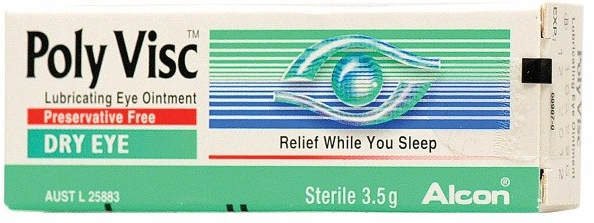 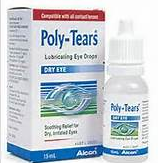 Mouth care
Evidence suggests link between colonization of dental plaque with respiratory pathogens & VAP

Two hourly mouth care
Biotene & swabs
Suction oropharynx
Eight hourly teeth brushing
Cuff
Brush, water lavage via syringe
Suction
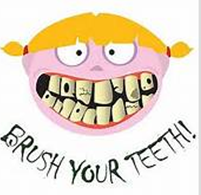 General points
Sedation and analgesia
Wash, linen change
Peri & IDC care
Pressure areas
Invasive lines
Relocating probes
Day-night routine
Communication
Patient
Family
Questions???
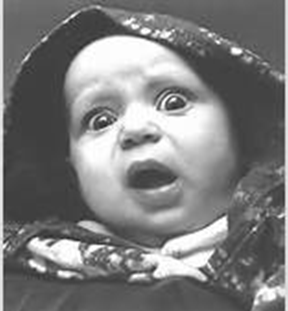